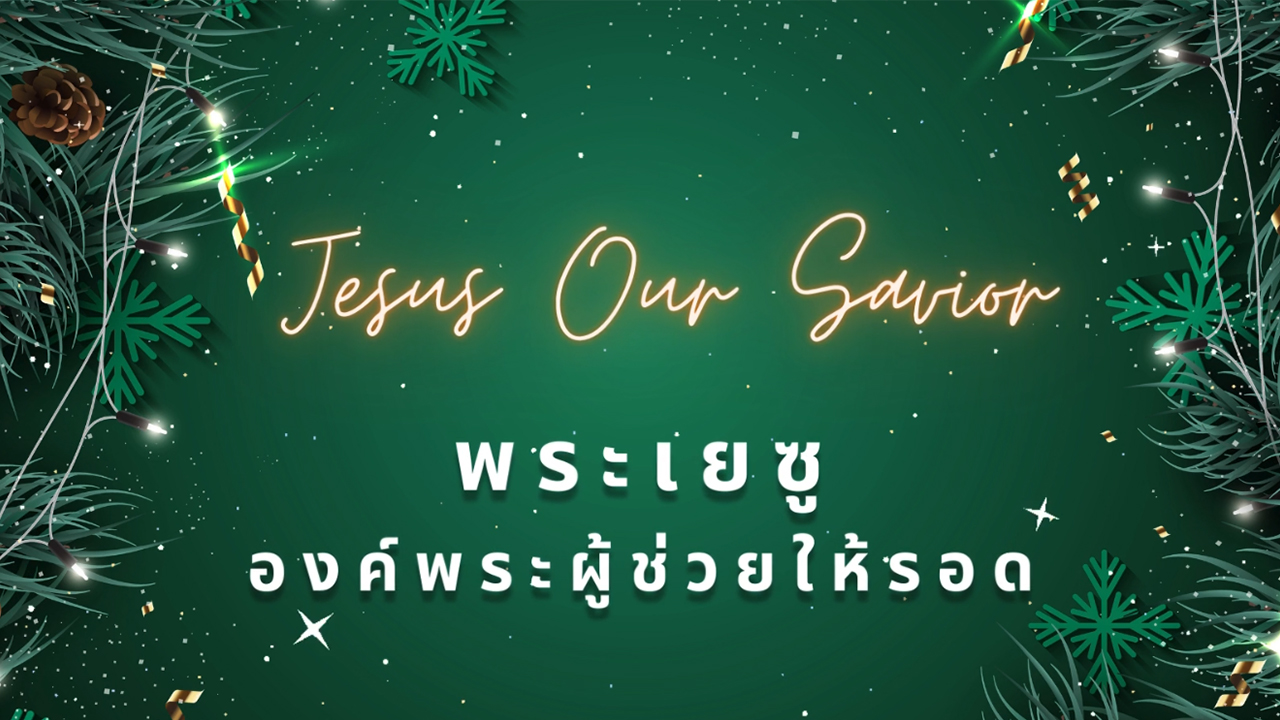 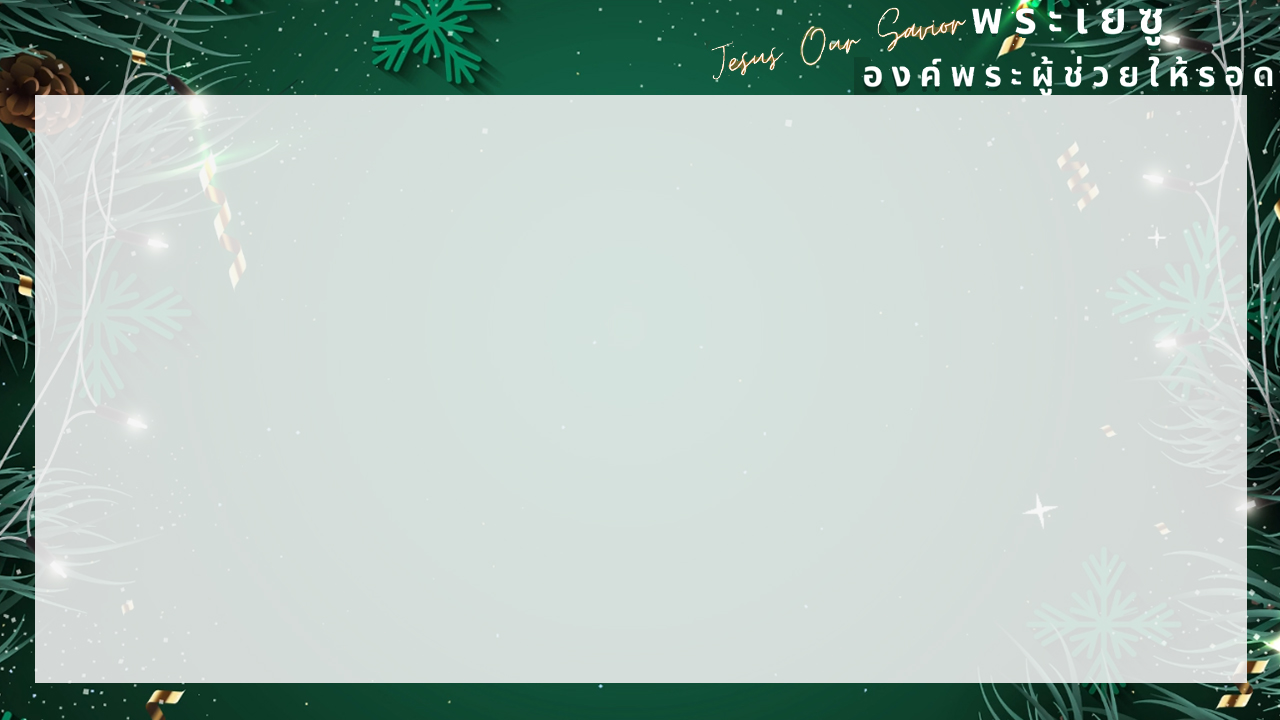 ลูกา 19:10
เพราะบุตรมนุษย์ได้มา
เพื่อเสาะหาและช่วยผู้ที่หลงหายไปให้รอด
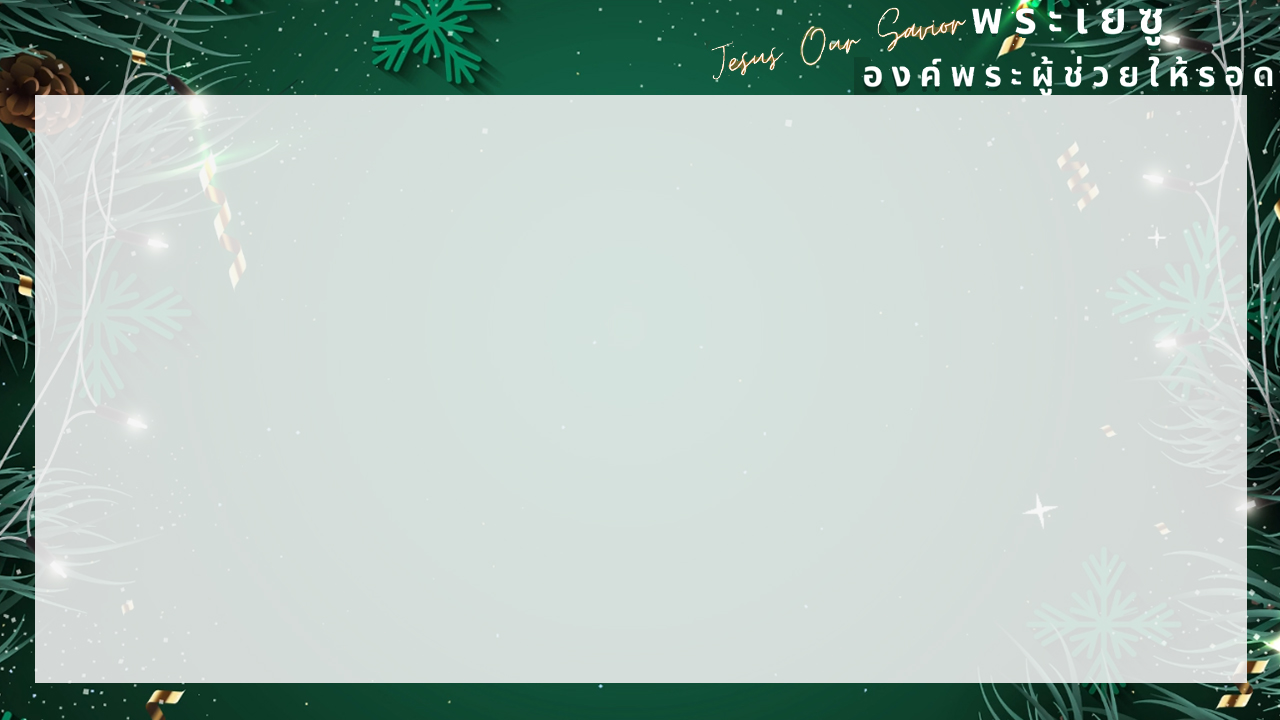 1.	คำว่า หลงหาย หมายถึงอะไร?
1.1	 คำว่า หลงหาย มีความหมายว่า
หลงหายไปในความบาป และการเป็นทาสของฤทธิ์อำนาจของความบาป
- เอเฟซัส 2:1-3
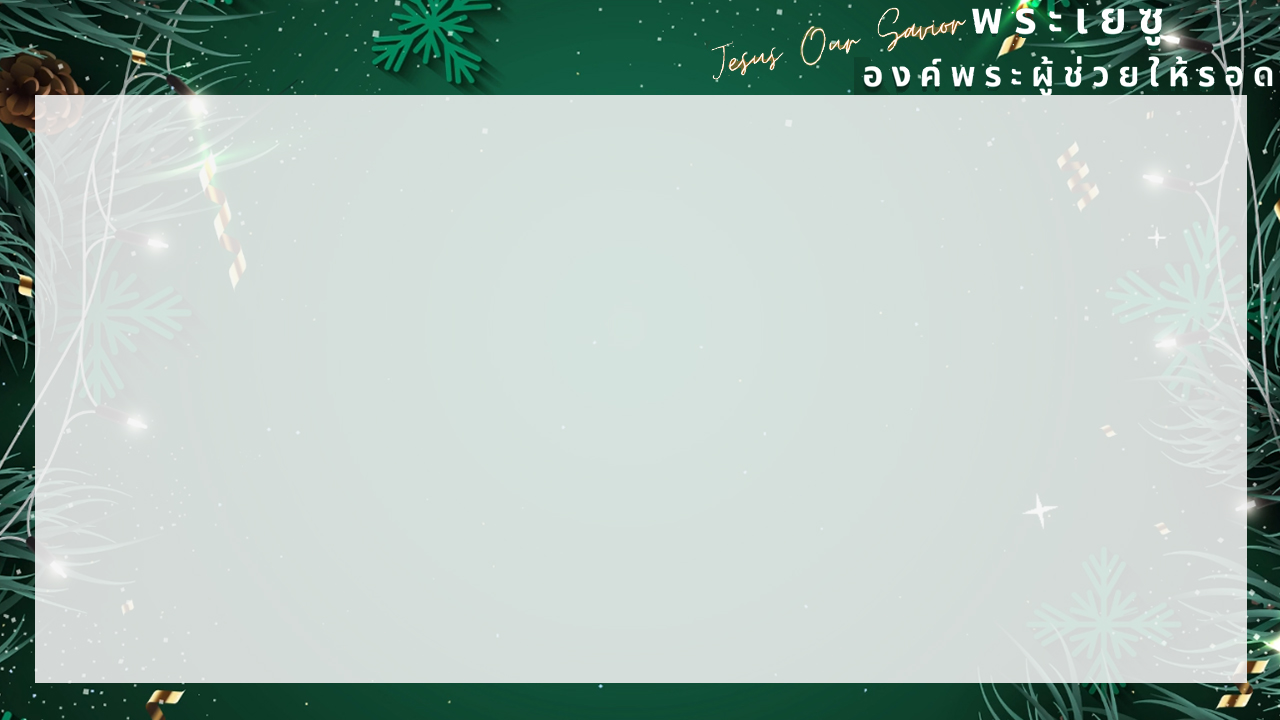 เอเฟซัส 2:1
ส่วนท่านทั้งหลายได้ตายแล้วในการล่วงละเมิดและในบาปทั้งหลาย
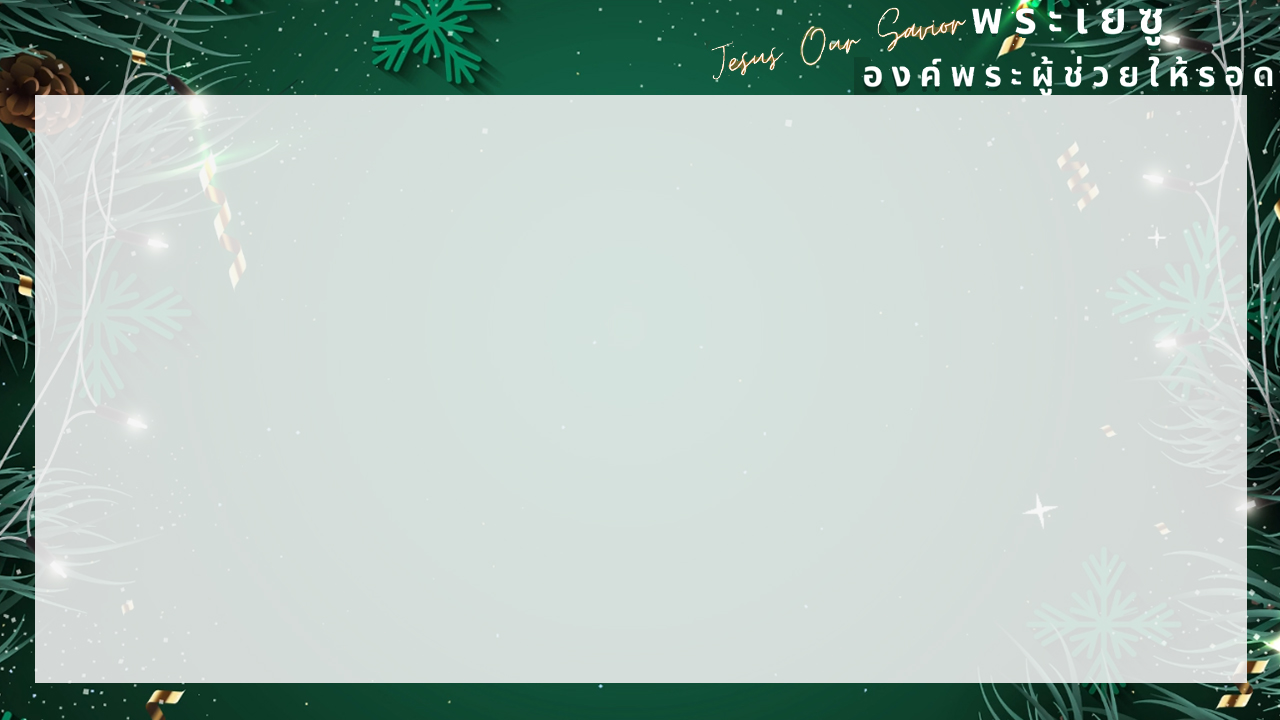 เอเฟซัส 2:2
ซึ่งท่านเคยทำเมื่อดำเนินชีวิตตามวิถีของโลกนี้
และวิถีของเจ้าแห่งย่านฟ้าอากาศ
ซึ่งเป็นวิญญาณที่บัดนี้
ทำการอยู่ในบรรดาผู้ที่ไม่เชื่อฟัง
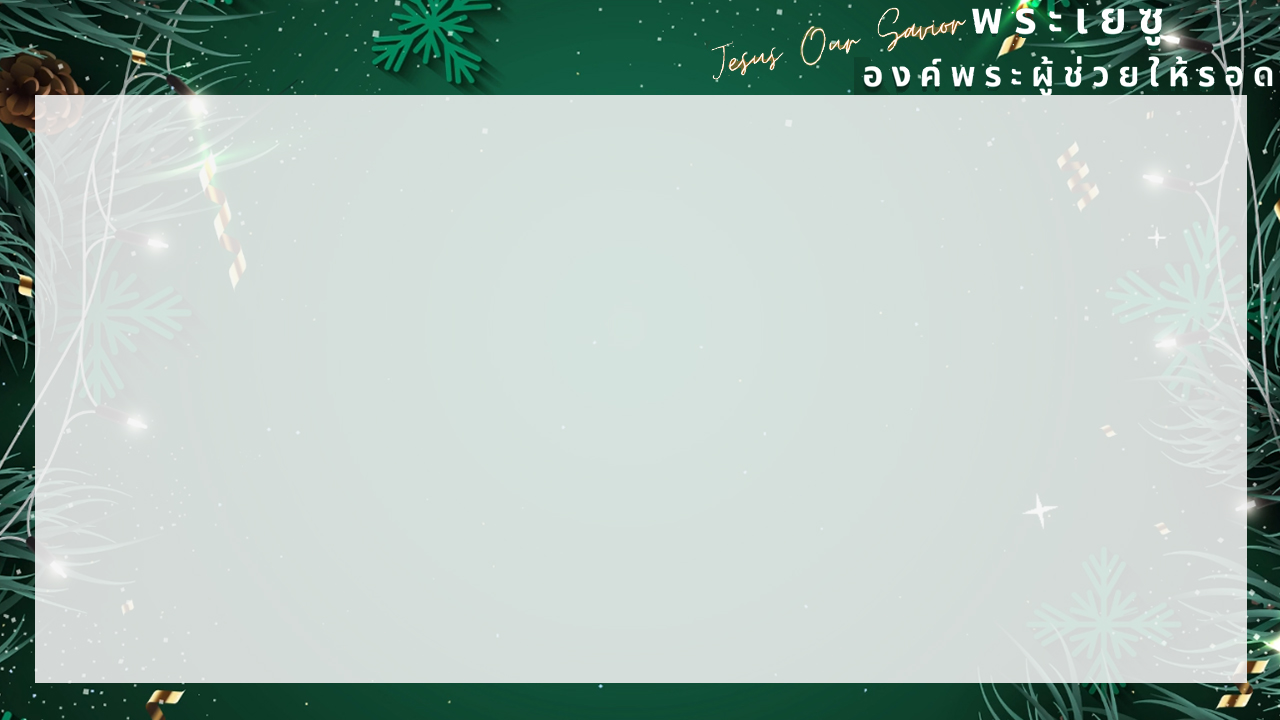 เอเฟซัส 2:3
ครั้งหนึ่งเราเคยใช้ชีวิตร่วมกับพวกนั้น
บำเรอตัณหาแห่งวิสัยบาปของเรา
สนองความอยากกับความคิดของมัน
ตามวิสัย  เราจึงควรแก่พระพิโรธ
เหมือนคนอื่น
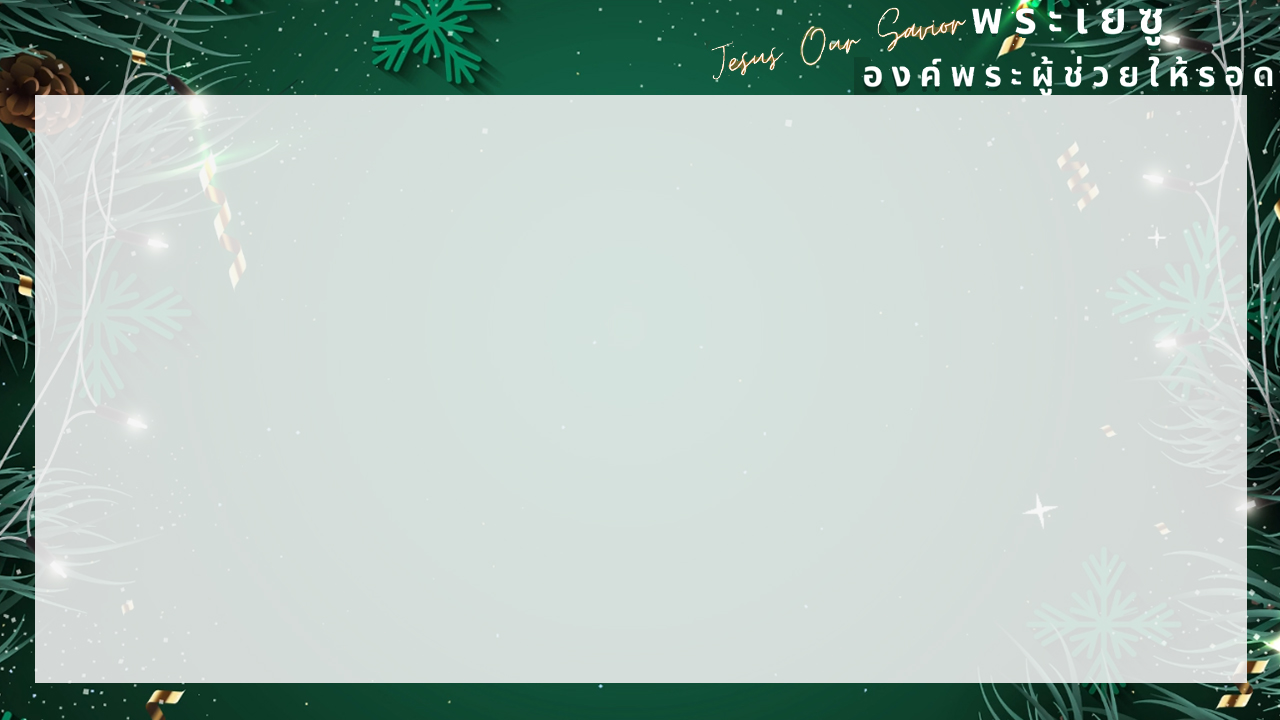 1.2  คนที่หลงหายจำเป็นต้องรอด
จากฤทธิ์อำนาจของความบาป
ที่ควบคุมชีวิตของพวกเขาไว้
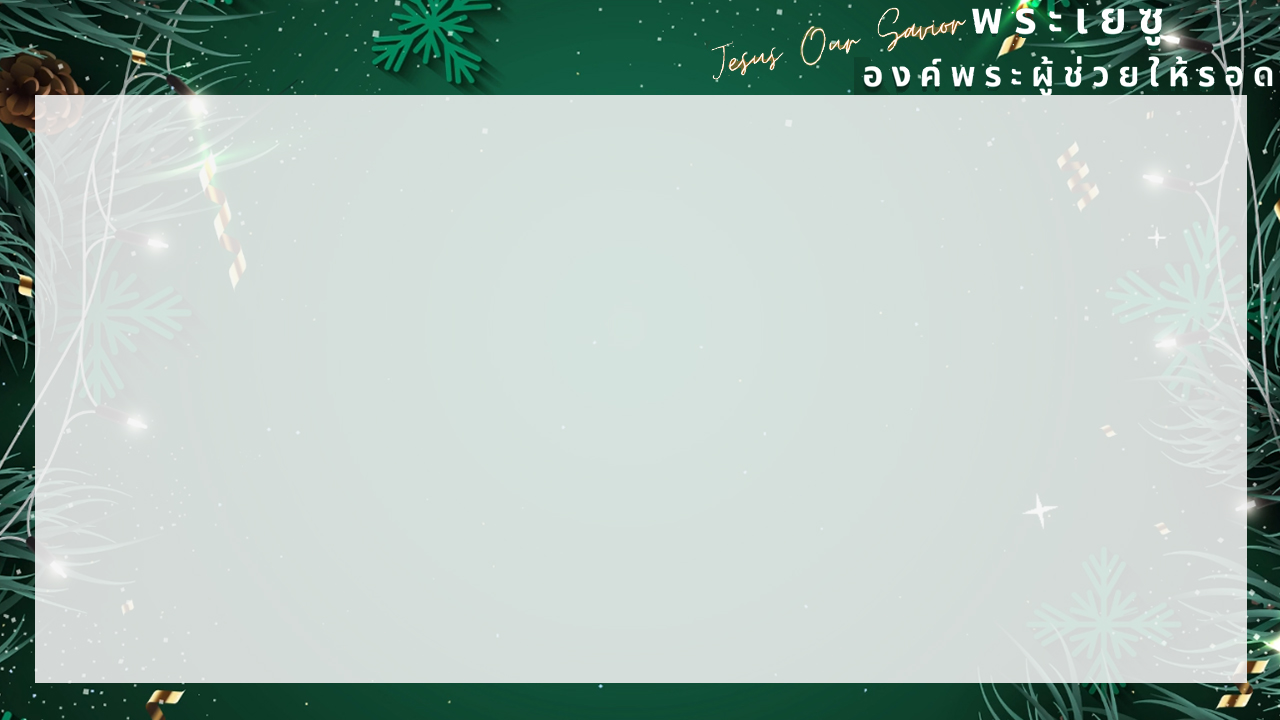 2. เพราะเหตุใดพระเยซูจึงเสด็จมาเสาะหาผู้ที่หลงหาย และพระองค์
ทรงเสาะหาพวกเขาอย่างไร?
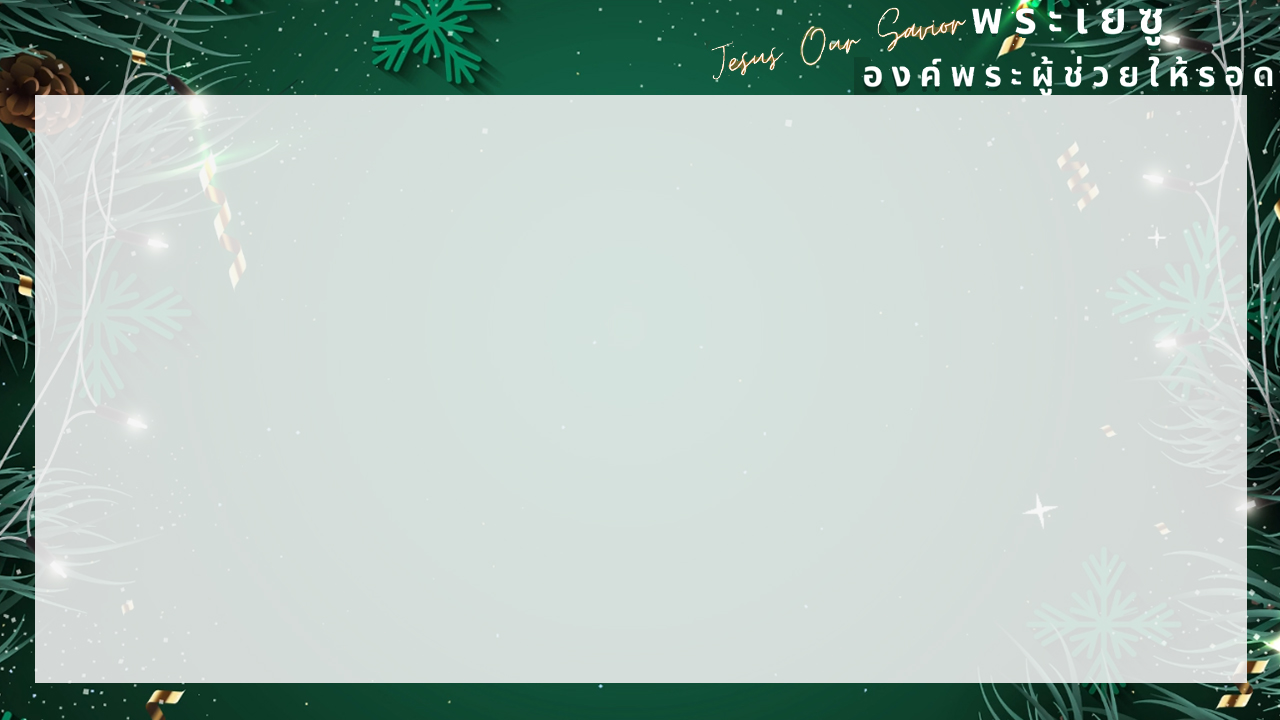 2.1  เพราะเหตุใด : เพราะพระเจ้า
ทรงรักผู้ที่หลงหาย
- ยอห์น 3:16
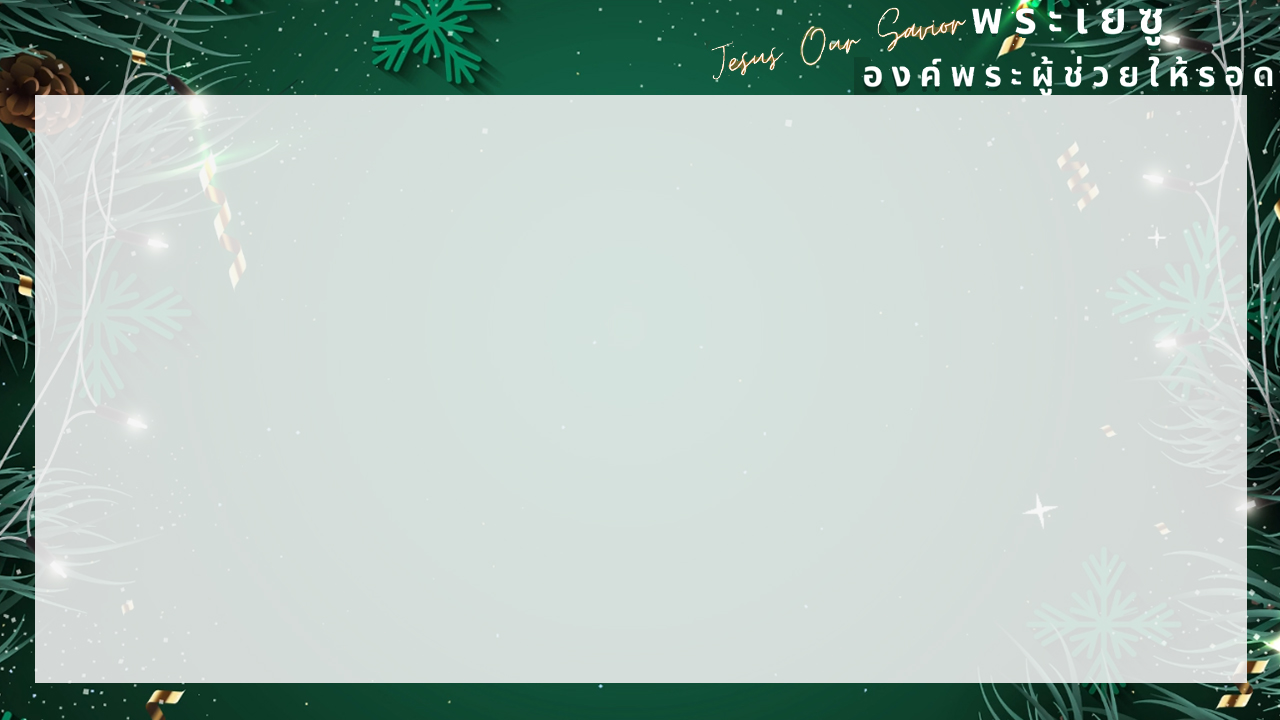 ยอห์น 3:16
เพราะว่าพระเจ้าทรงรักโลก
จนได้ประทานพระบุตรองค์เดียว
ของพระองค์ เพื่อทุกคนที่เชื่อในพระบุตรนั้นจะไม่พินาศแต่มีชีวิตนิรันดร์
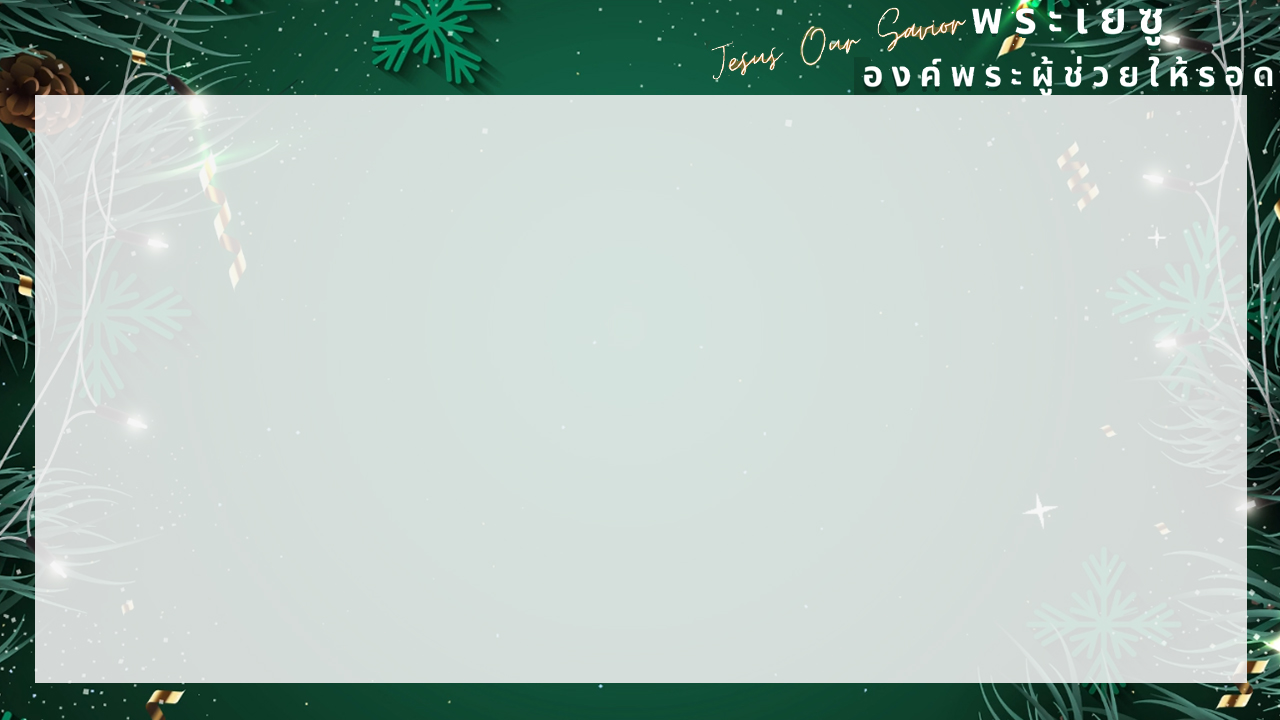 2.2  พระองค์ทรงเสาะหา
พวกเขาอย่างไร? : โดยการประกาศข่าวดีของอาณาจักรพระเจ้า
- มัทธิว 9:35
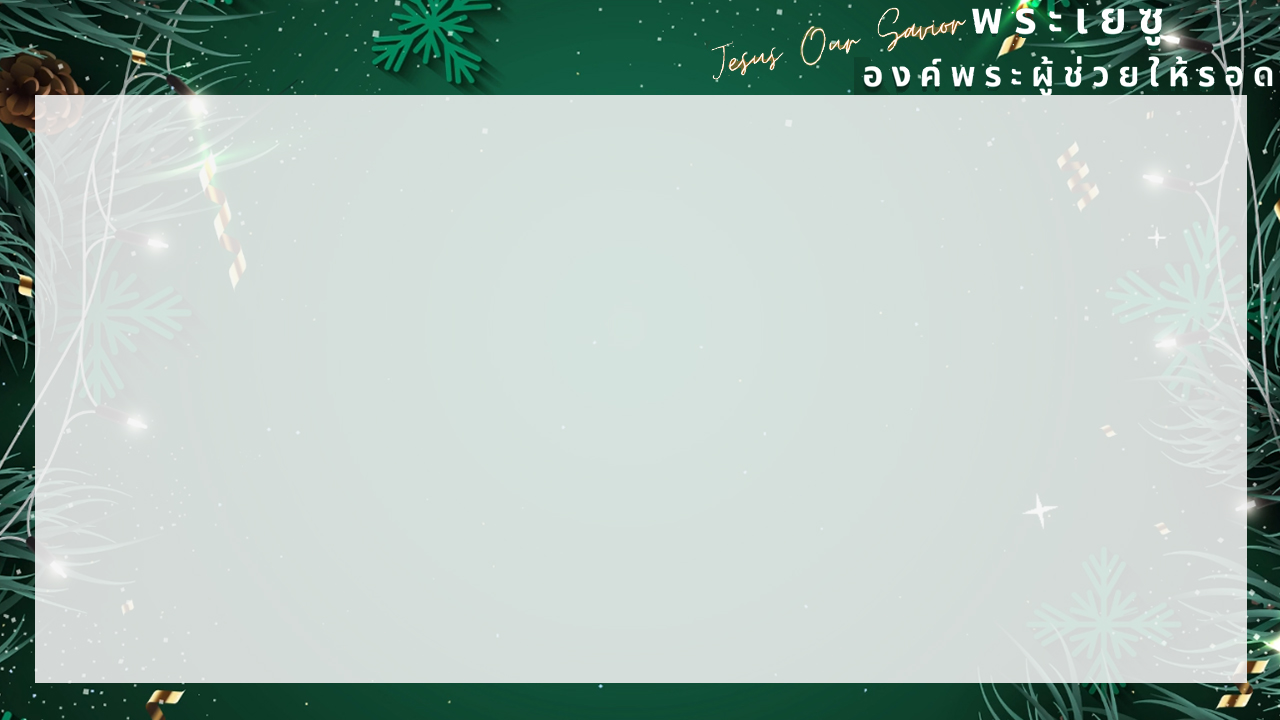 มัทธิว 9:35
พระเยซูเสด็จไปตามเมือง
และหมู่บ้านต่างๆ
ทรงเทศนาในธรรมศาลา
ประกาศข่าวประเสริฐ…
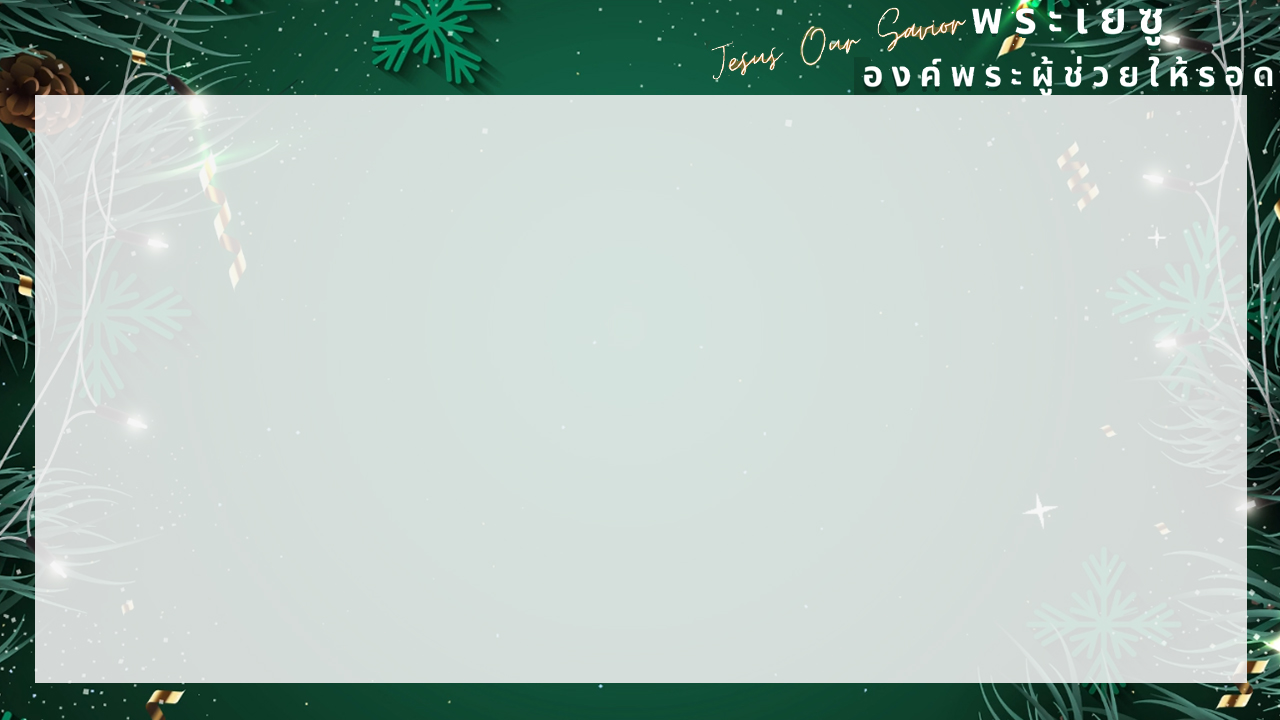 …เรื่องอาณาจักรของพระเจ้า
และรักษาโรคภัยไข้เจ็บทั้งปวง
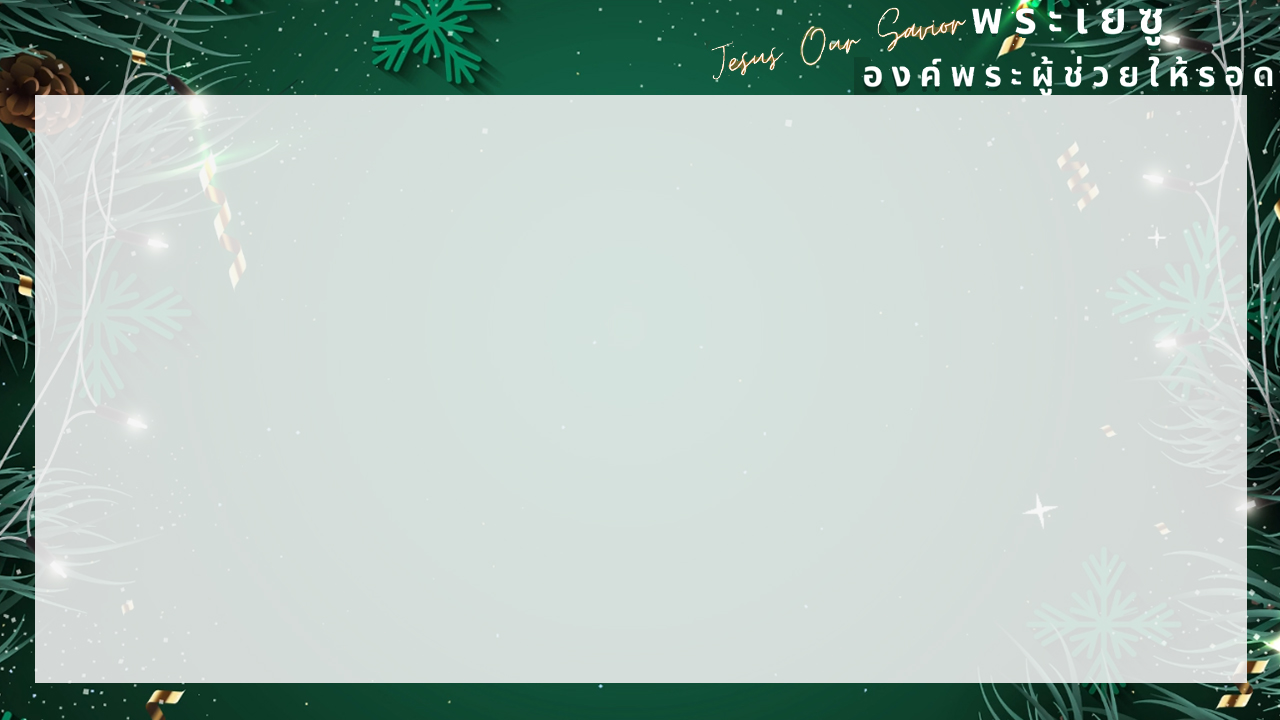 3. พระเยซูทรงช่วยผู้ที่หลงหาย
ให้รอดจากความบาป จากความเจ็บป่วย และจากการกดขี่เบียดเบียน
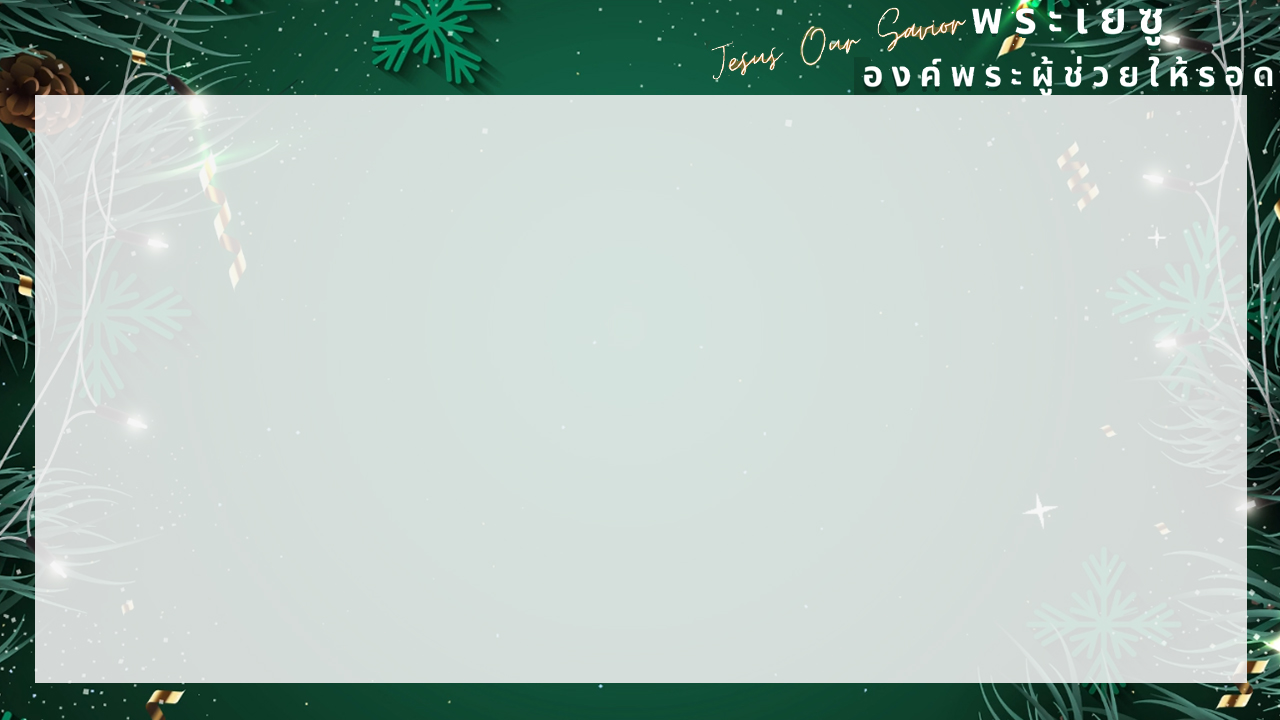 3.1	 พระเยซูเสด็จมาช่วยมวลมนุษย์ให้รอดจากความบาป
- ยอห์น 3:16-17
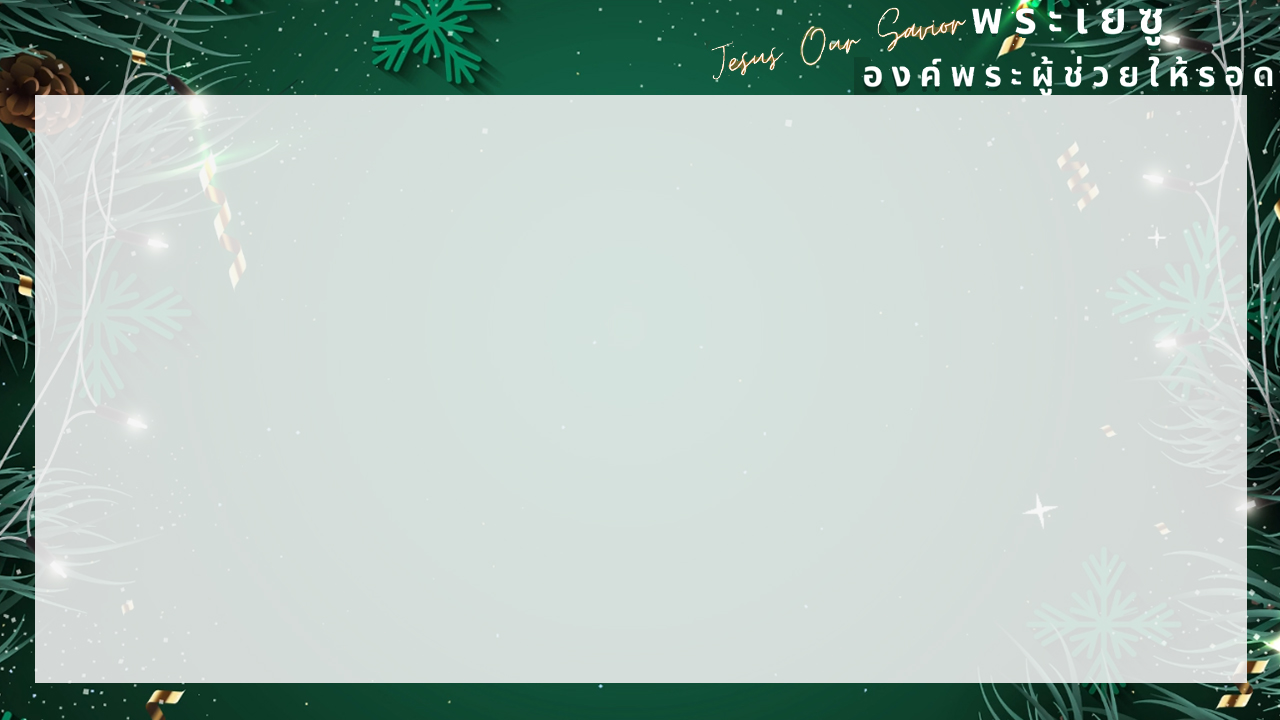 ยอห์น 3:16
เพราะว่าพระเจ้าทรงรักโลก
จนได้ประทานพระบุตรองค์เดียว
ของพระองค์ เพื่อทุกคนที่เชื่อในพระบุตรนั้นจะไม่พินาศแต่มีชีวิตนิรันดร์
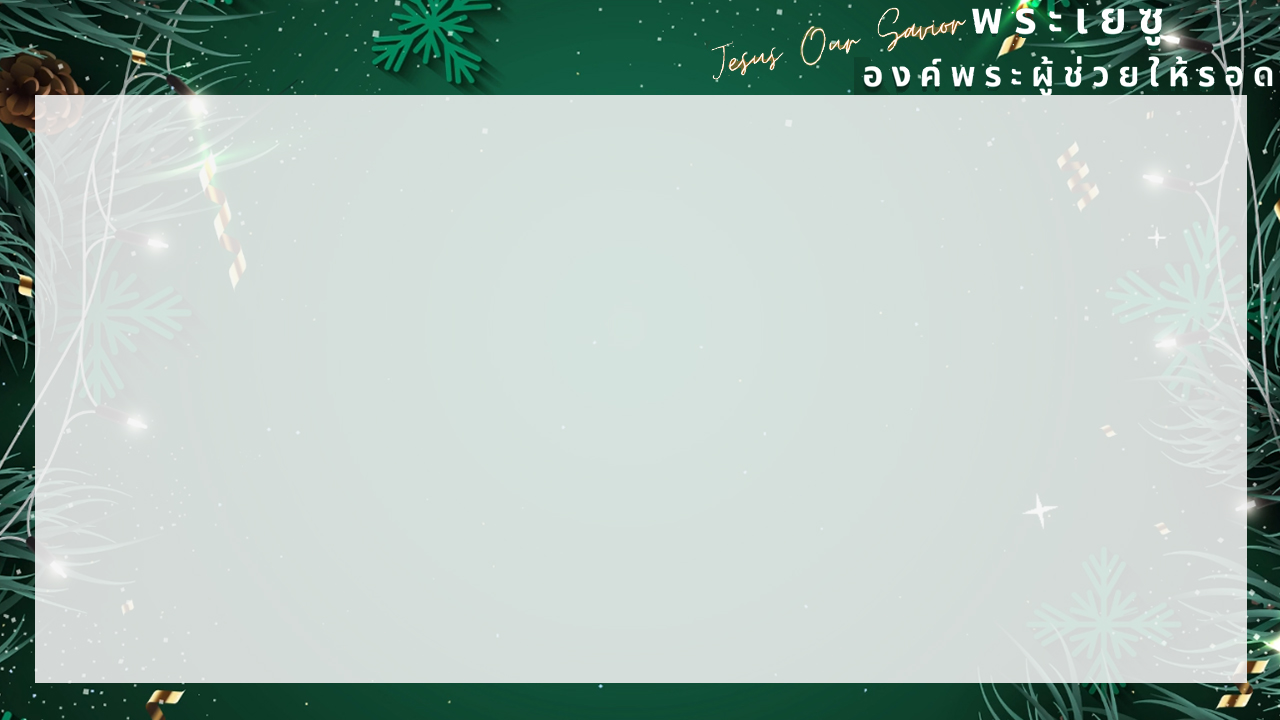 ยอห์น 3:17
 เพราะพระเจ้าไม่ได้ทรงส่ง
พระบุตรของพระองค์มาในโลก
เพื่อพิพากษาลงโทษโลก
แต่เพื่อช่วยโลกให้รอดโดยทางพระบุตรนั้น
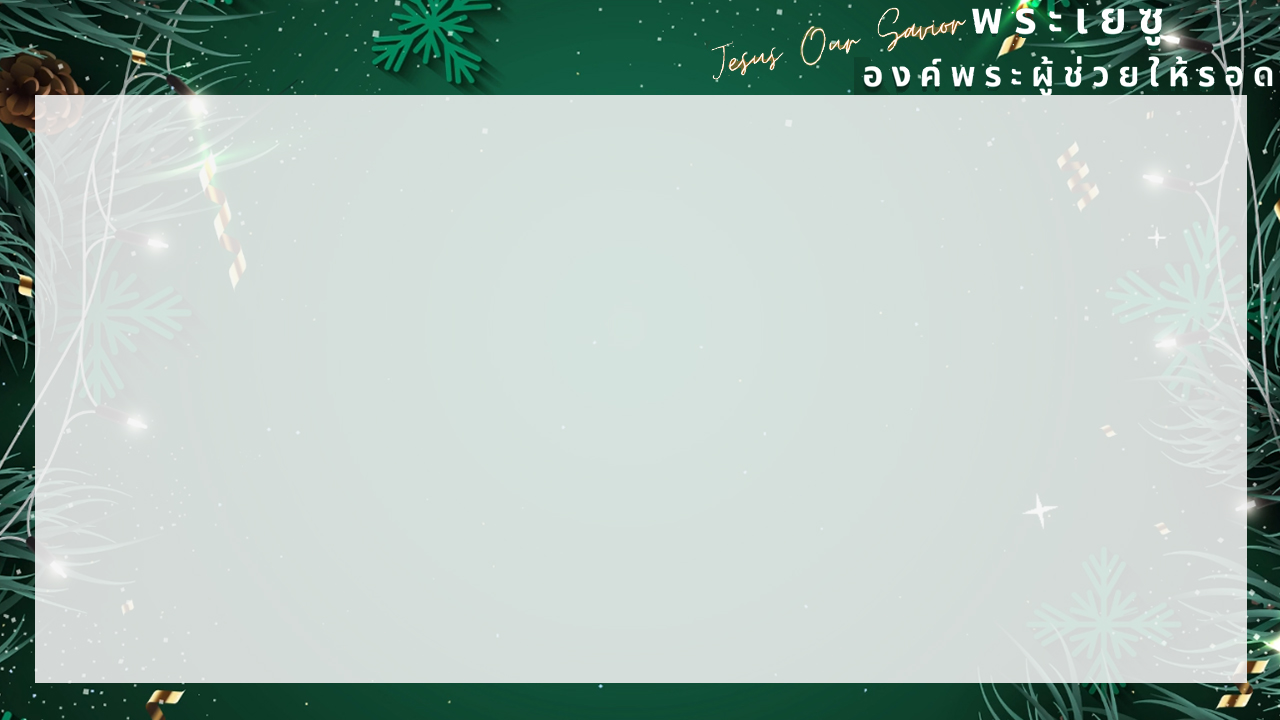 3.2	 พระเยซูทรงได้รับการเจิม
เพื่อรักษาท่านให้หายจากความเจ็บป่วย
และจากการกดขี่เบียดเบียน
- กิจการ 10:38
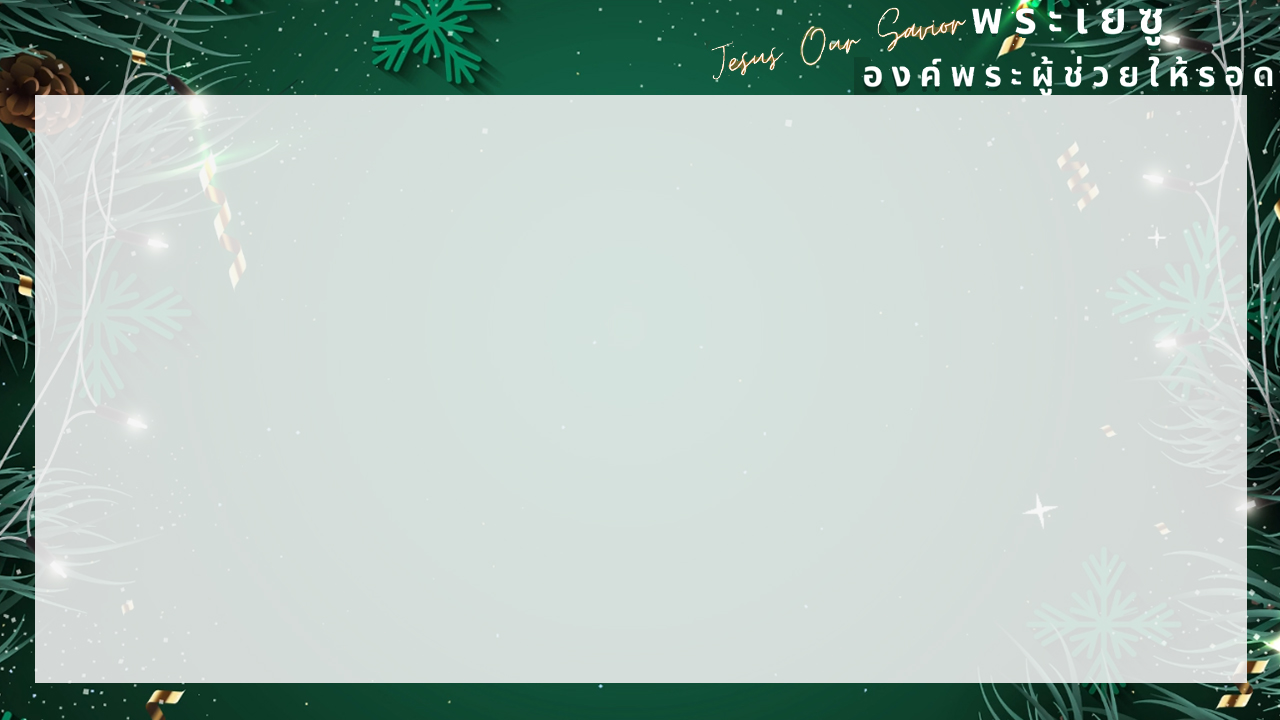 กิจการของอัครทูต 10:38
คือที่พระเจ้าทรงเจิมตั้งพระเยซู
แห่งนาซาเร็ธด้วยพระวิญญาณบริสุทธิ์
และด้วยฤทธานุภาพ และที่พระองค์
เสด็จไปทั่ว ทรงทำความดี…
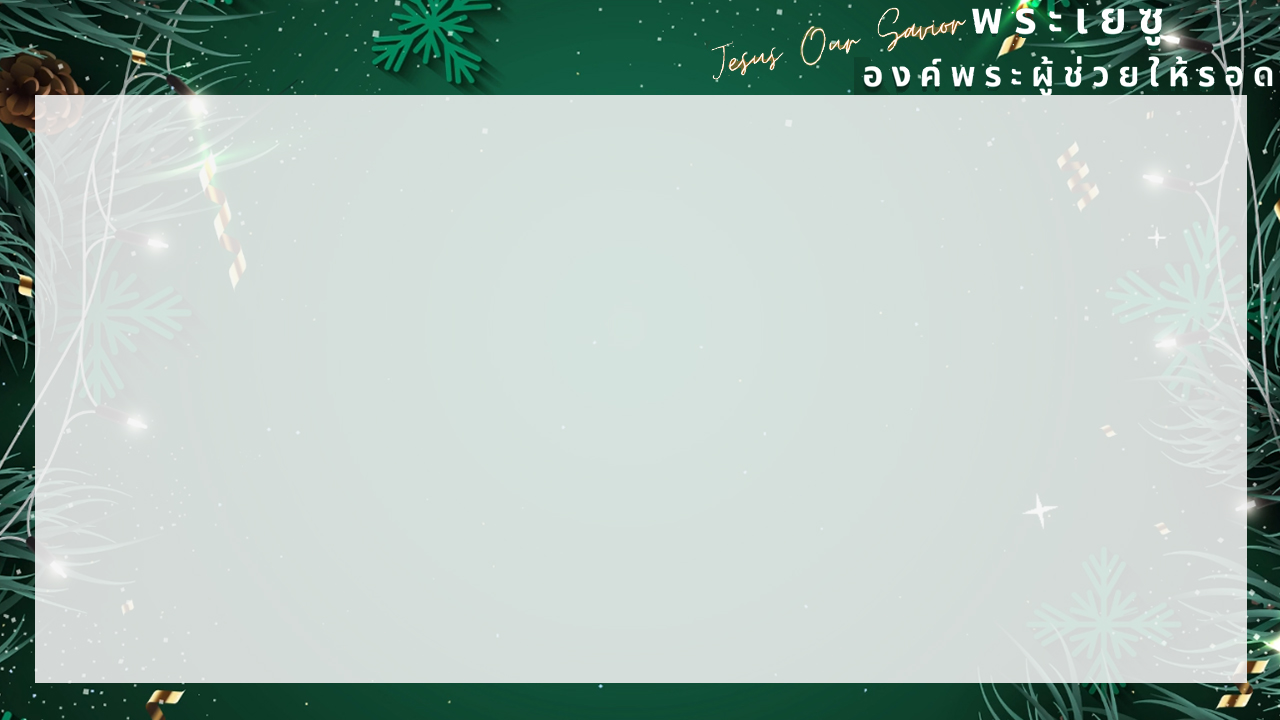 …และรักษาคนทั้งปวง
ที่ตกอยู่ใต้อำนาจของมาร
เพราะพระเจ้าสถิตกับพระองค์
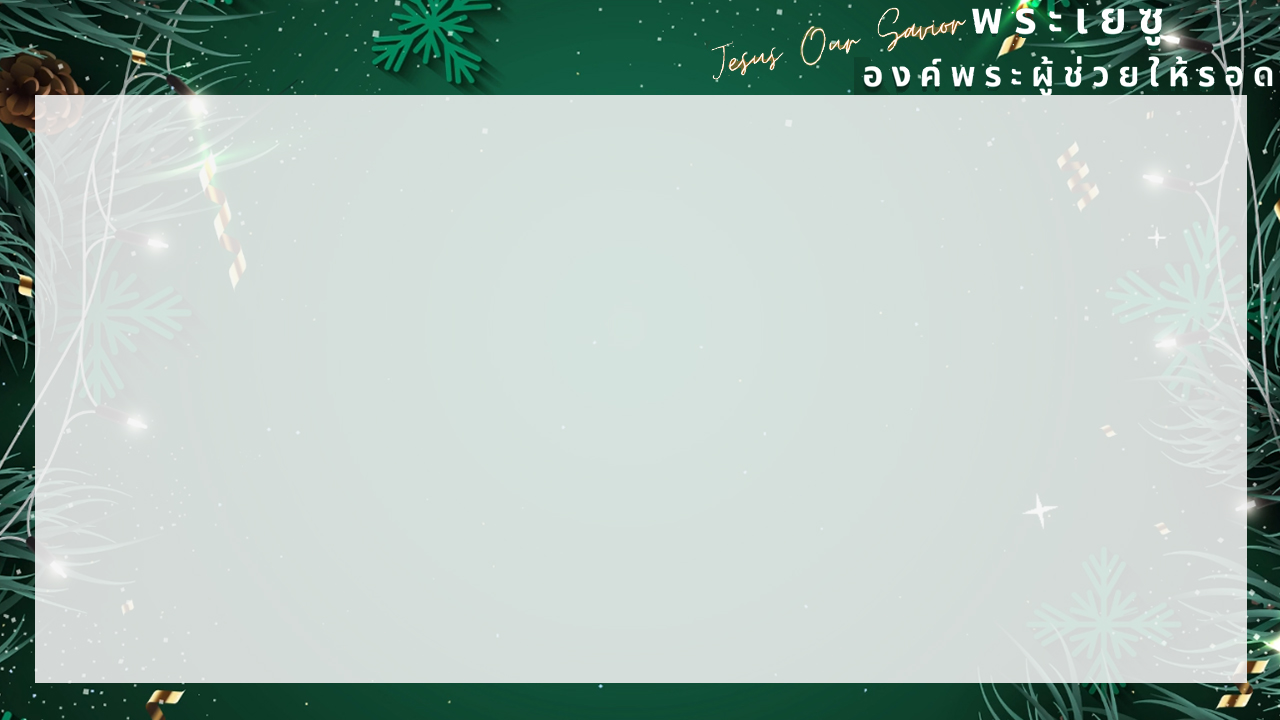 4.	ท่านจะรับความรอดได้อย่างไร?
4.1	เชื่อในข่าวดีขององค์พระเยซูคริสต์
และเชิญพระองค์เข้ามาในหัวใจของท่านเพื่อมาเป็นองค์พระผู้เป็นเจ้าของท่าน
- โรม 10:9-10
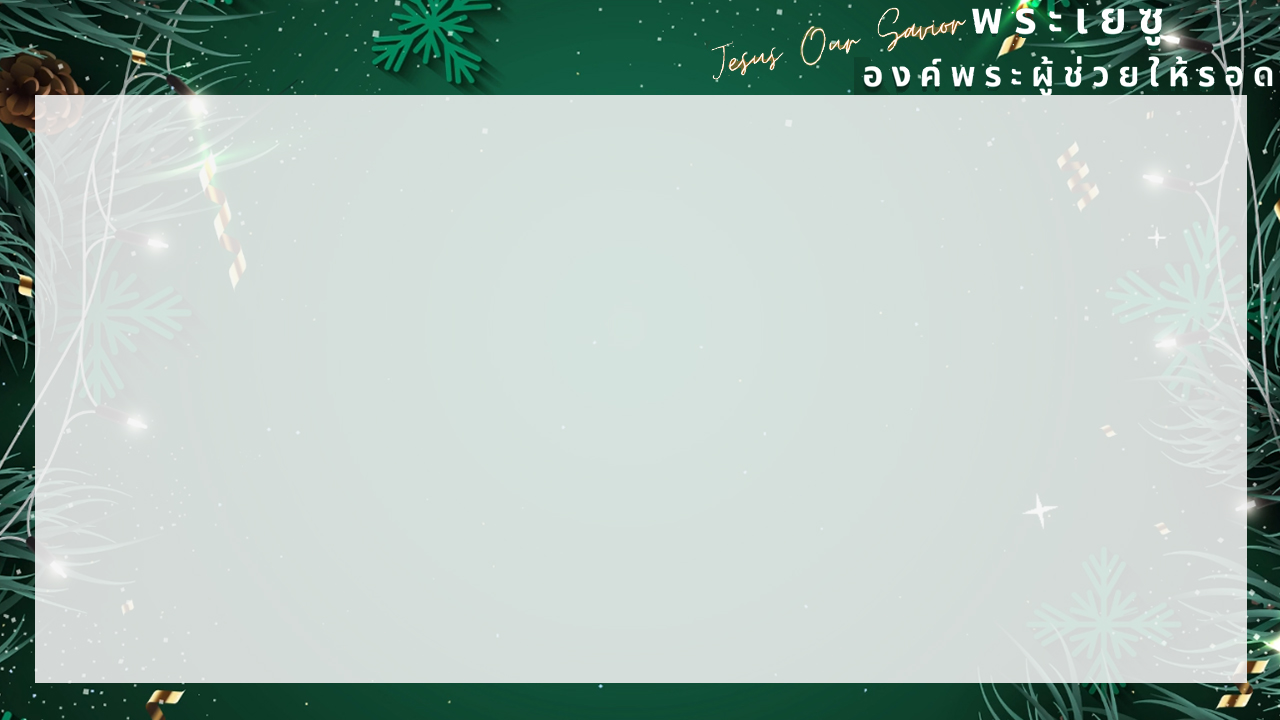 โรม 10:9
นั่นคือถ้าท่านยอมรับด้วยปากของท่านว่า “พระเยซูทรงเป็นองค์พระผู้เป็นเจ้า”
และเชื่อในใจของท่านว่า
พระเจ้าทรงให้พระองค์เป็นขึ้นจากตาย
ท่านก็จะได้รับความรอด
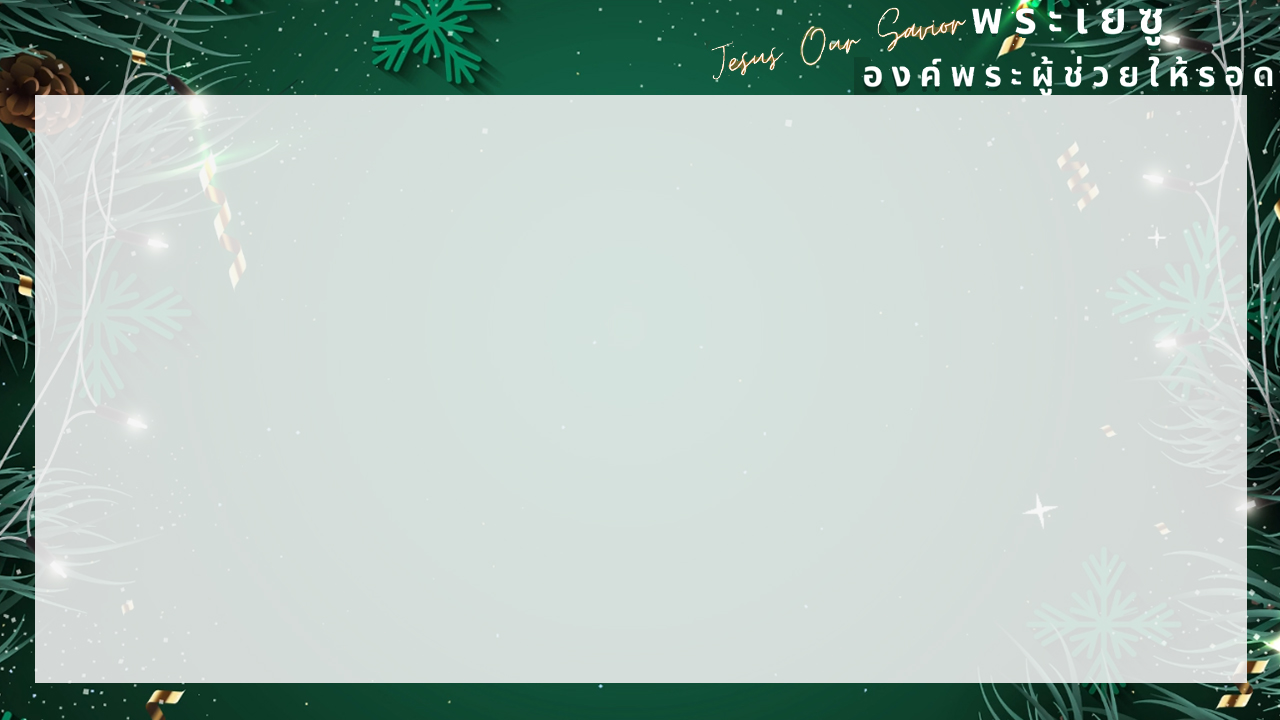 โรม 10:10
เพราะท่านเชื่อด้วยใจ
จึงทรงให้ท่านเป็นผู้ชอบธรรม
และเพราะท่านยอมรับด้วยปาก
จึงทรงให้ท่านรอด
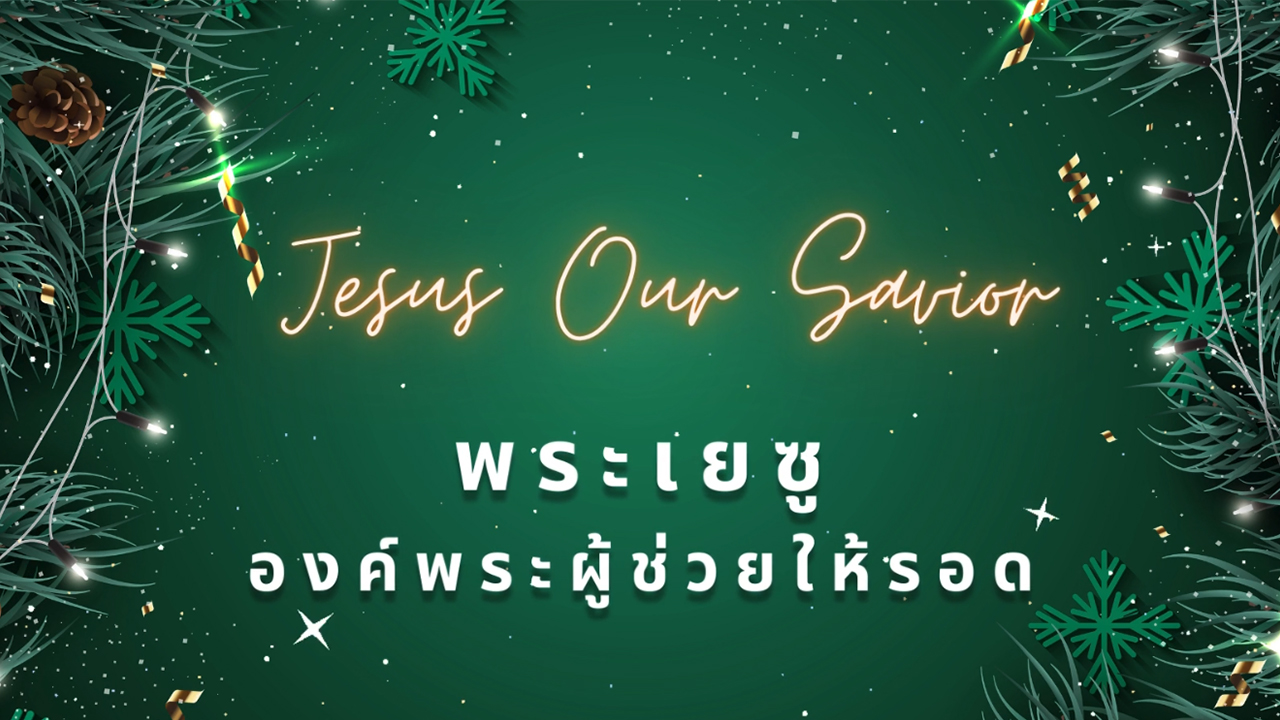